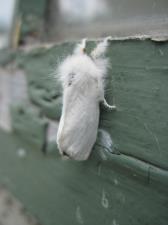 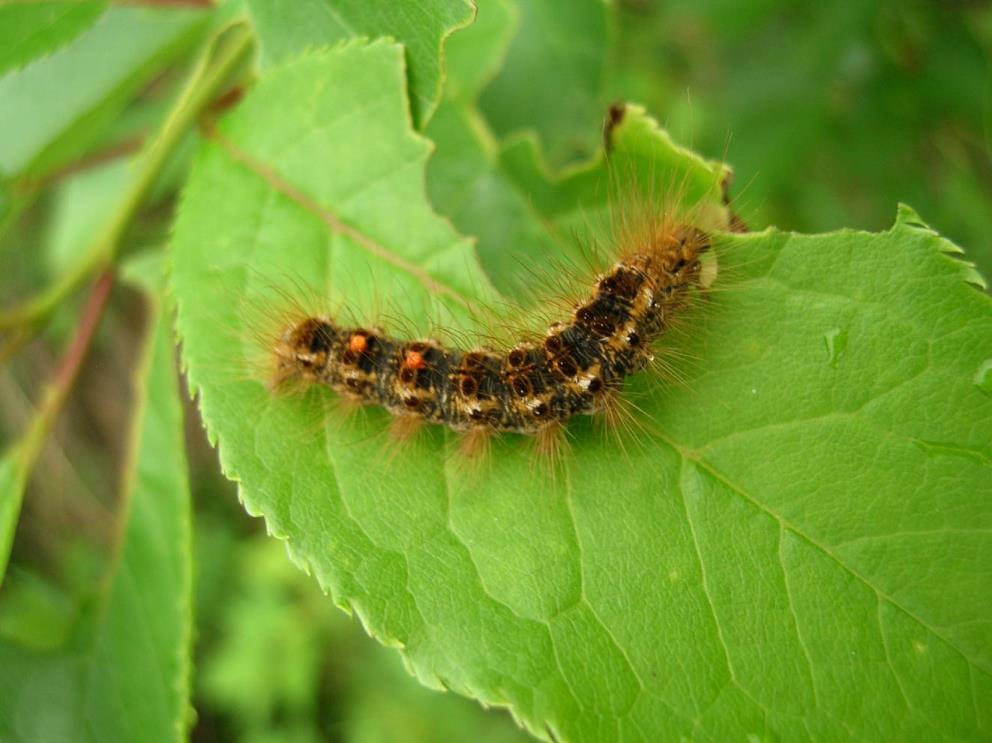 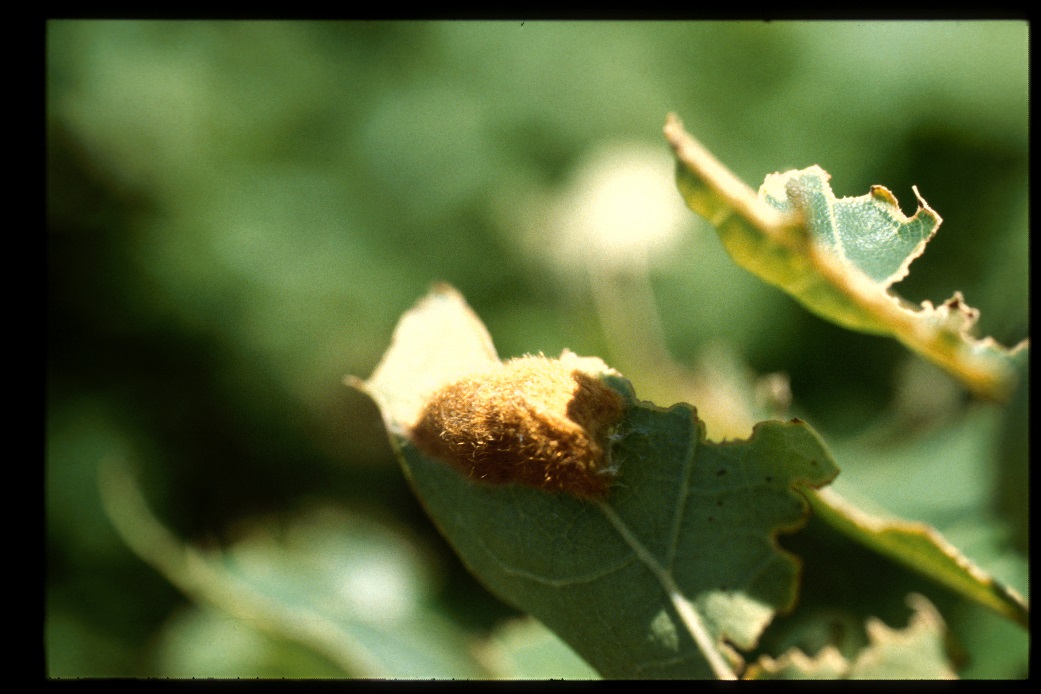 Browntail Moth Background
Allison KanotiForest EntomologistMaine Forest Service
Department of Agriculture, Conservation and Forestry
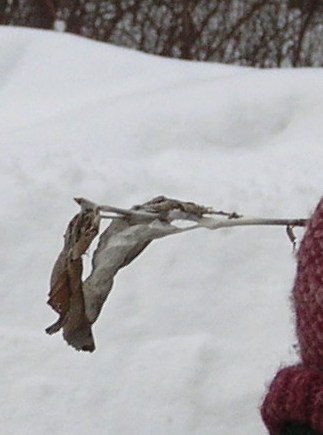 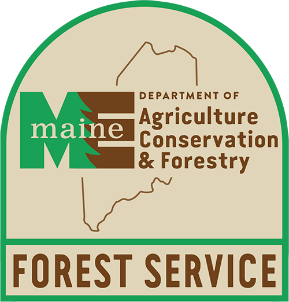 What is Browntail Moth?
A moth
A Lymantriid (same family as gypsy moth)
Euproctis chrysorrhoea
Originally from Europe
Likely introduced on live plants to Somerville, MA (early 1900’s).  Established in Maine since 1904.
Feeds on a wide range of hosts, favors rosaceae (apples, pears, roses) and oaks
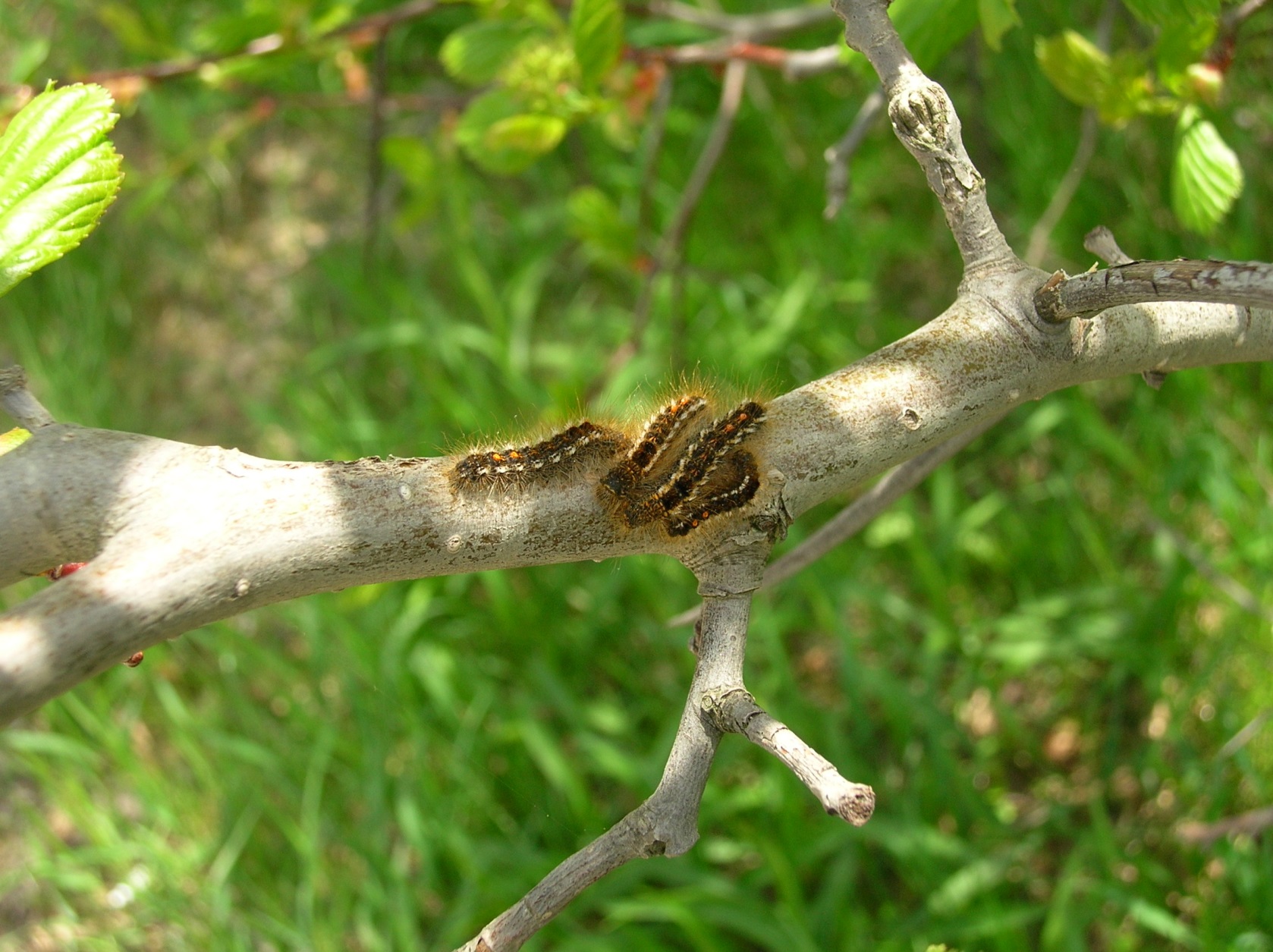 Browntail Moth - History
Extensive efforts were made during the early 1900’s to control BTM:
Winter webs clipped and burned by the 10,000's
 Spray projects initiated 
Apple trees cut down
A federal quarantine imposed 
A huge biological control program instituted
Parasatoids & predators released
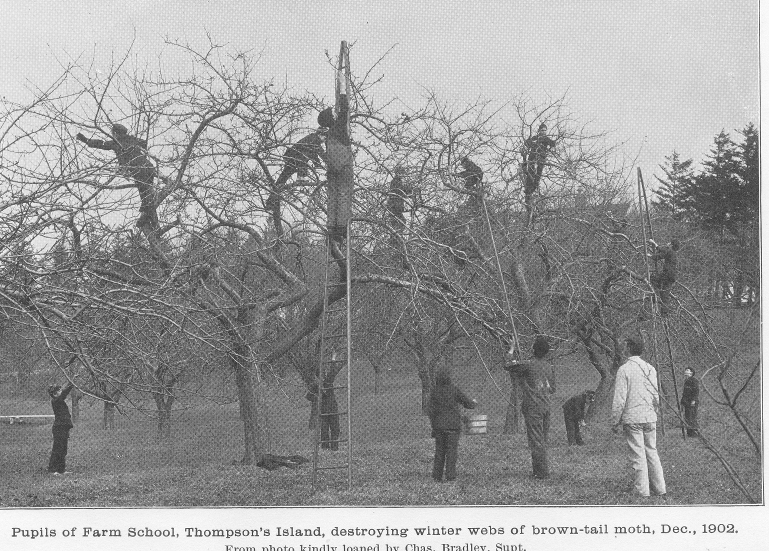 Browntail Moth - History
The Browntail Moth population collapsed in the 1920s

Possibly due to a combination of weather and a fungus, Entommophaga aulicae and a fly parastoids
Infected browntail moth caterpillar
Browntail Moth - History
Population retreated to:
 a few islands in Casco Bay, ME, and
Cape Cod, MA
Periodic outbreaks over next 60+ years
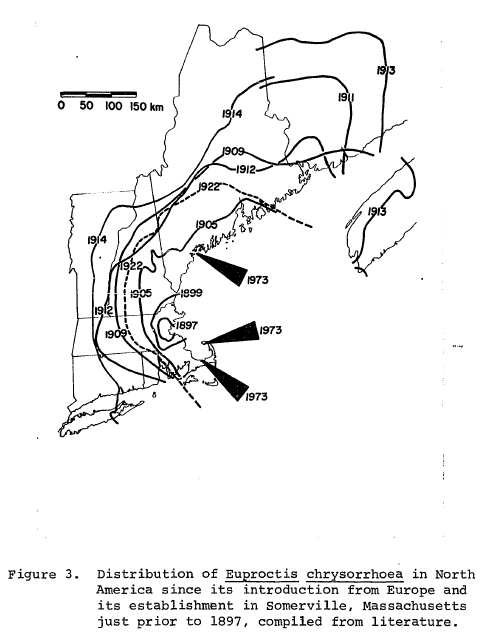 Map From P. W. Schaefer, 1974

PhD Dissertation

Population Ecology of the Browntail Moth (Euproctis Chrysorrhoea L.) (Lepidoptera: Lymantriidae) in North America
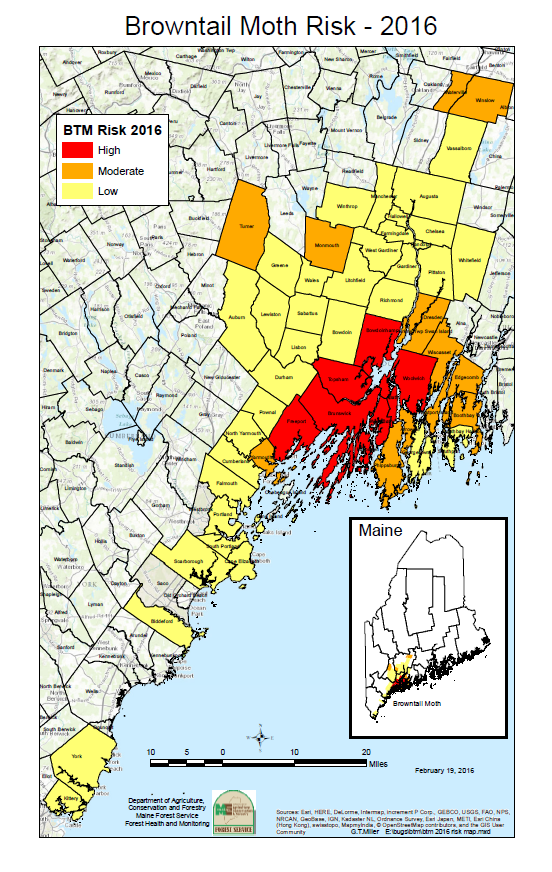 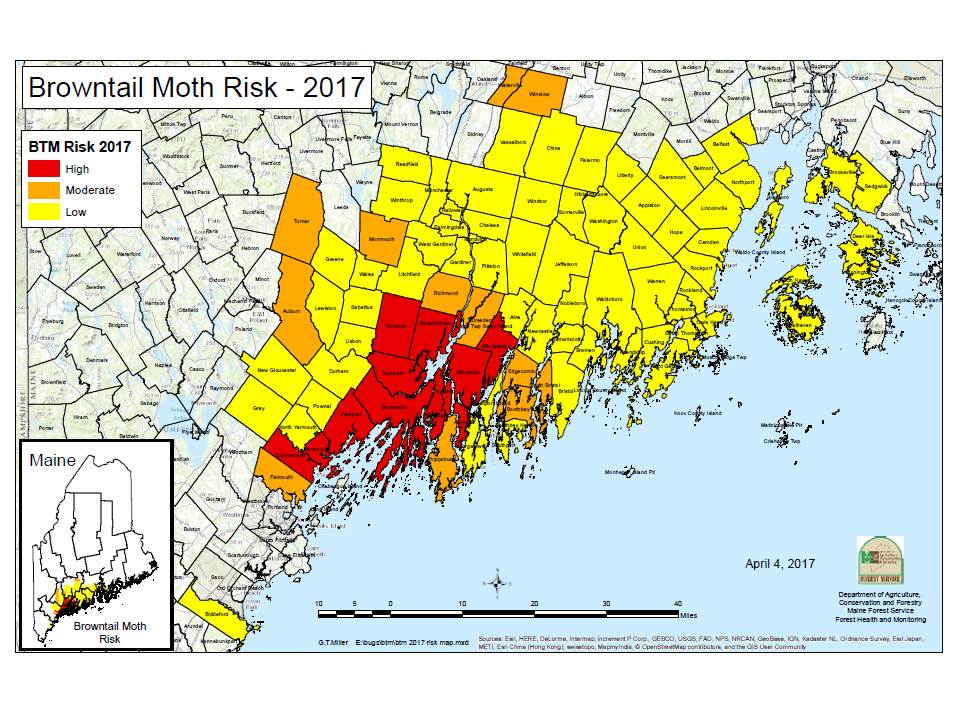 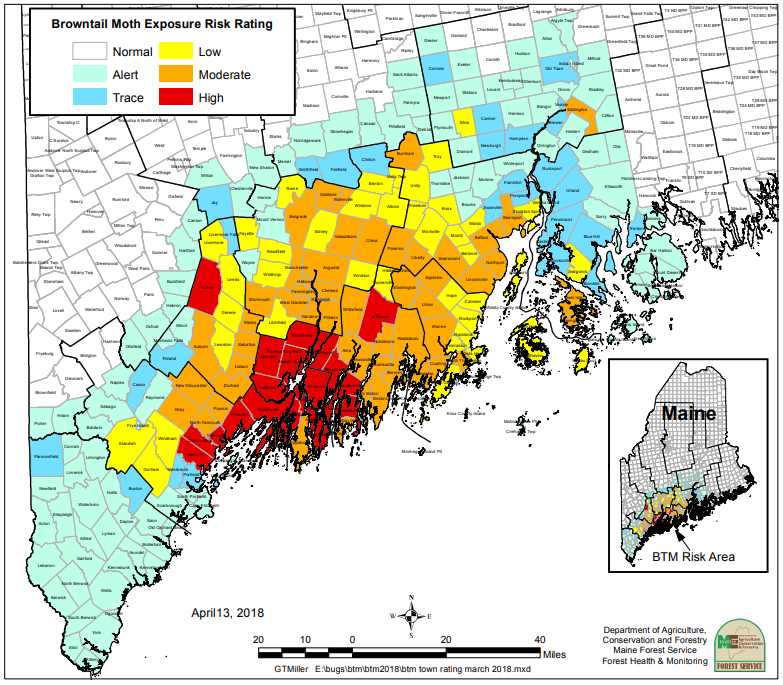 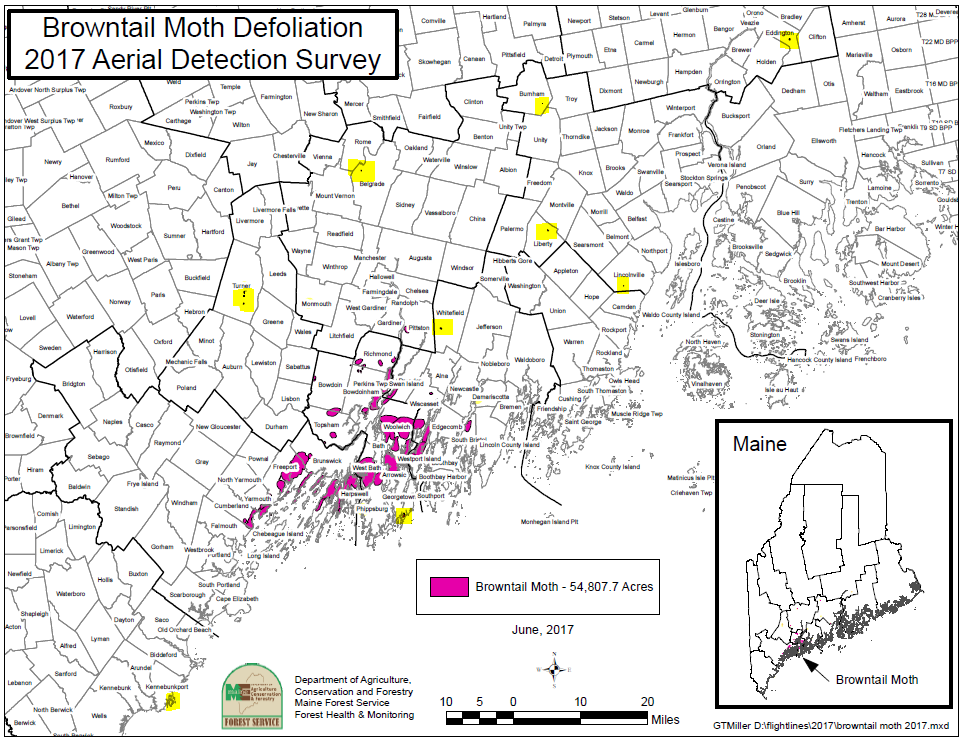 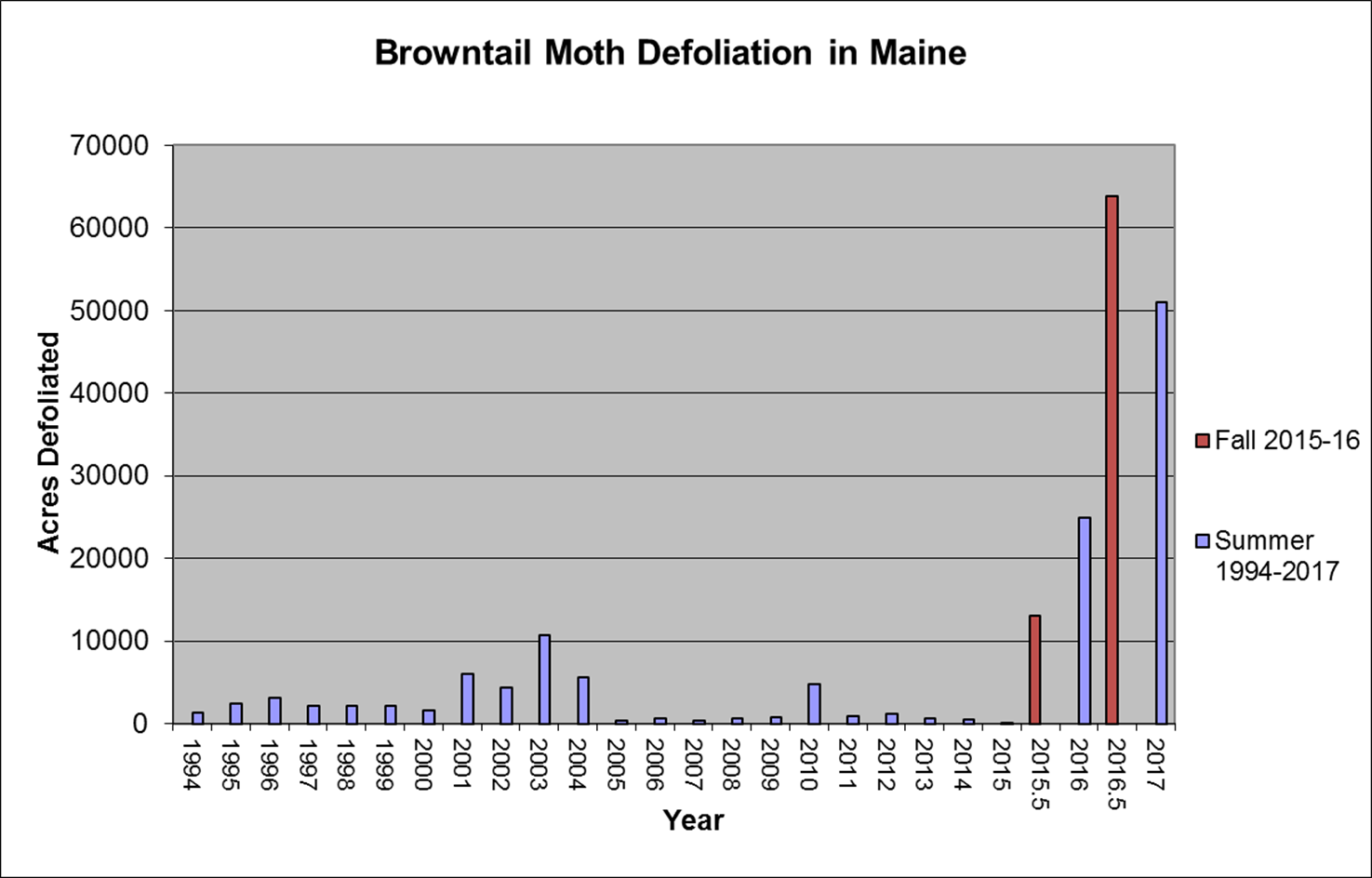 Maine Forest Service Aerial Survey
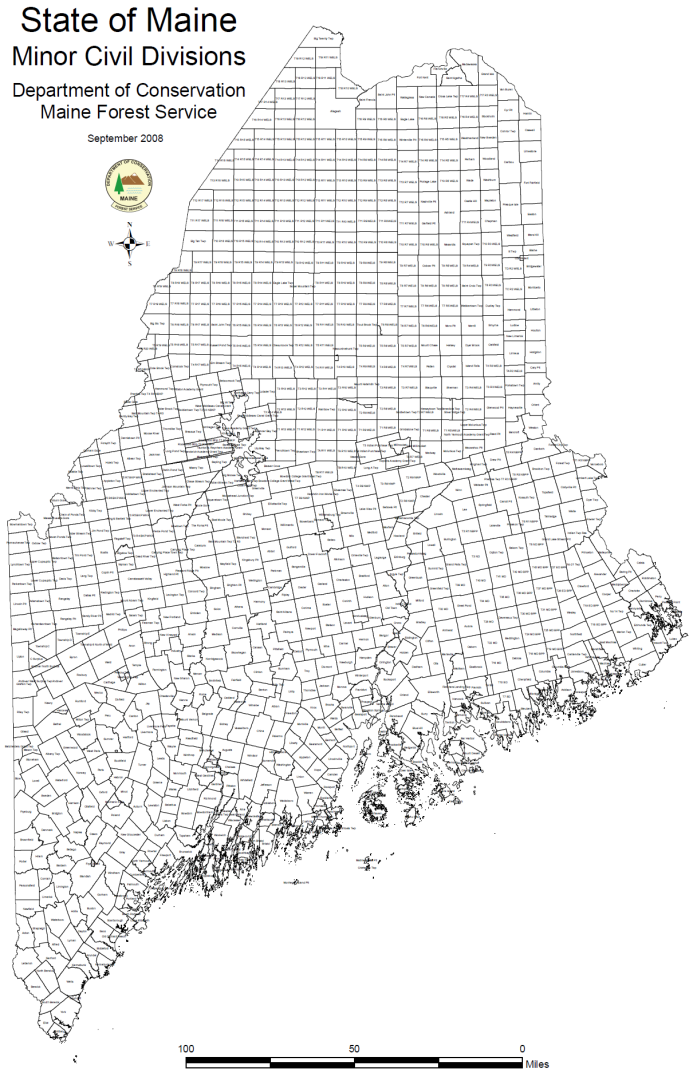 Adult moths picked up in light traps July 2017
The Problem: Potentially Severe Rash and Breathing Problems
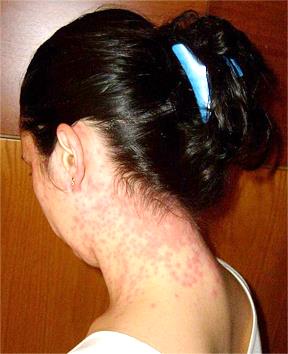 Risk to Human Health:  Toxic Hairs on caterpillars & cocoons
Can cause moderate to severe rash 
Can cause breathing problems
Browntail Moth - Toxic hairs
Tiny hairs from caterpillars (0.15 mm (0.005 inch) long) are like hypodermic needles that inject toxins into skin and lungs. 
Carried in air, settle on grass, leaves, brush, in yards, on porches, under boats, etc. 
Can become air-borne again
Toxins last 1-3 years in environment.
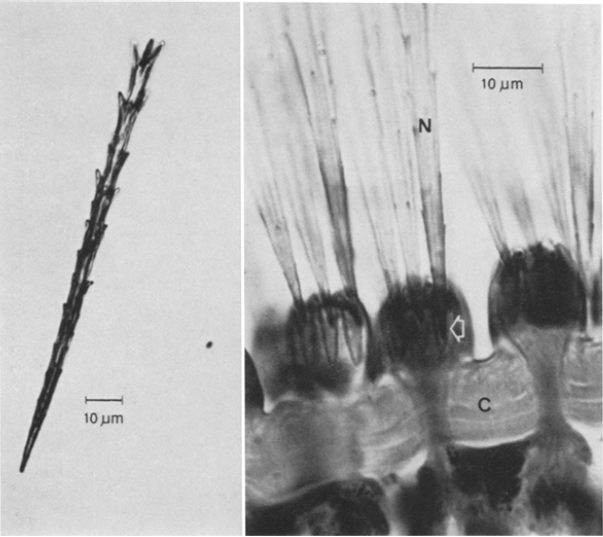 [Speaker Notes: Toxins are mostly histamines and enzymes. Our bodies produce histamines as an immune or allergy response. These histamines cause a rash and can cause]
Browntail Moth Rash
Contact dermatitis
Most common in late June/July
Can develop immediately or after a few hours
Rash lasts hours to days
Treatment focused on relieving symptoms
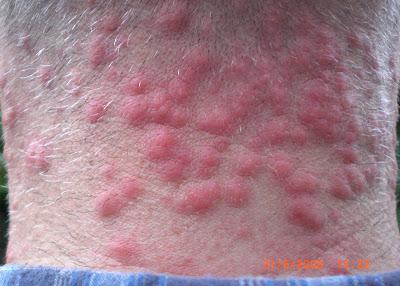 Secondary problem: tree damage
Caterpillar feeding causes 
branch dieback (>30% defoliation)
tree mortality (only after multiple years of severe defoliation)
Common on residential shade trees, ornamental trees, orchards
Oak, apple, cherry, etc.
Browntail Moth - Life Cycle
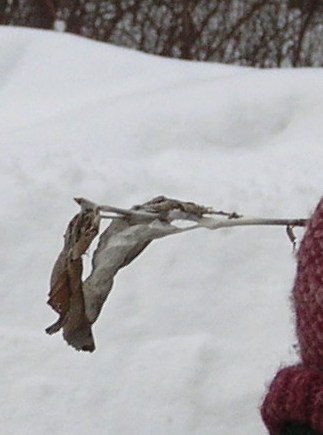 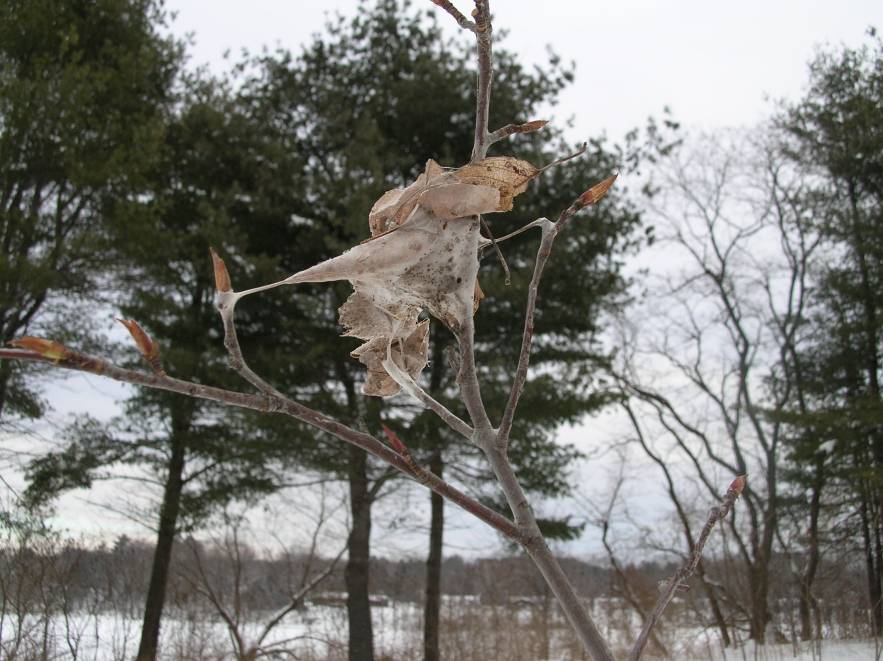 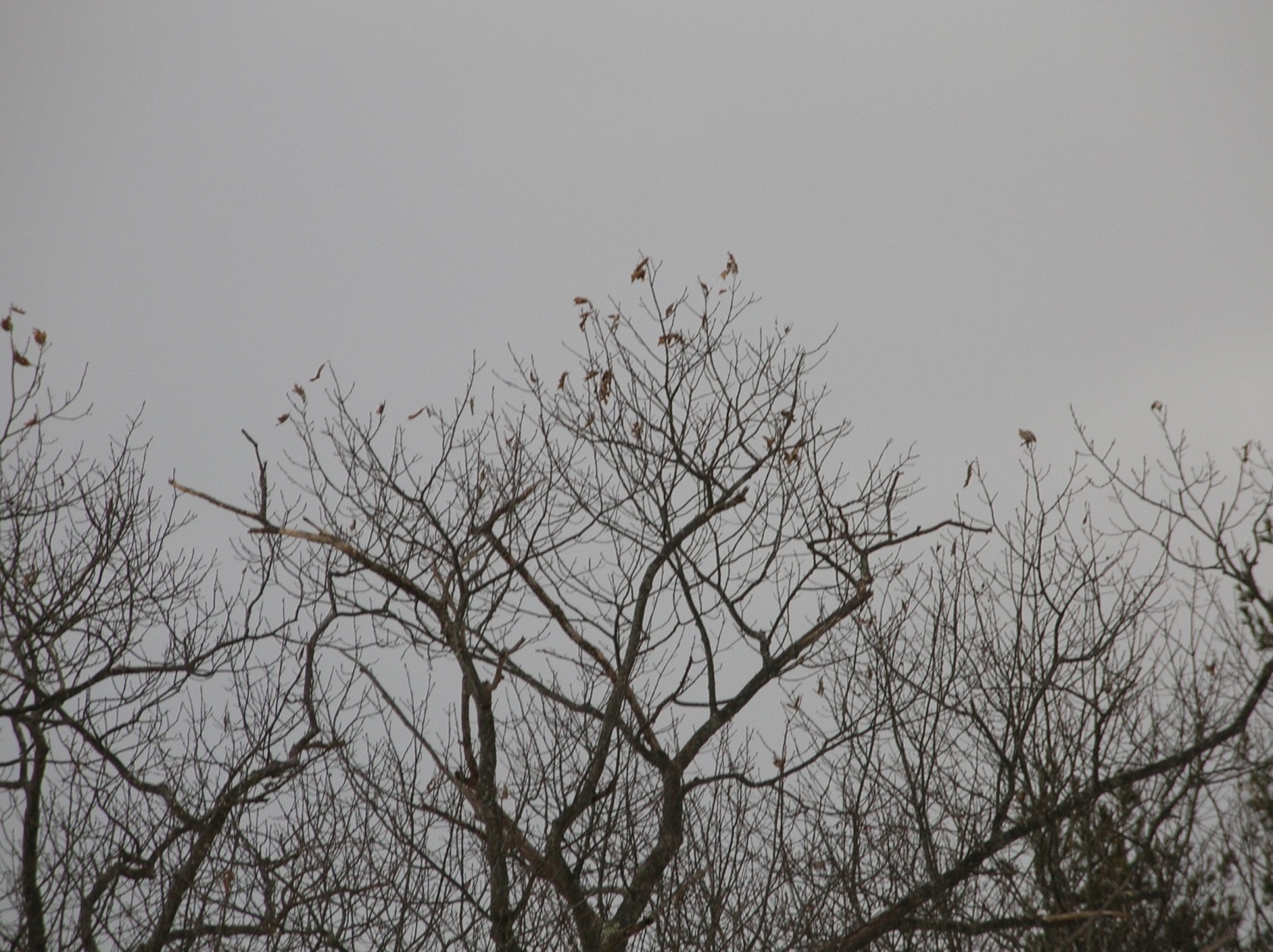 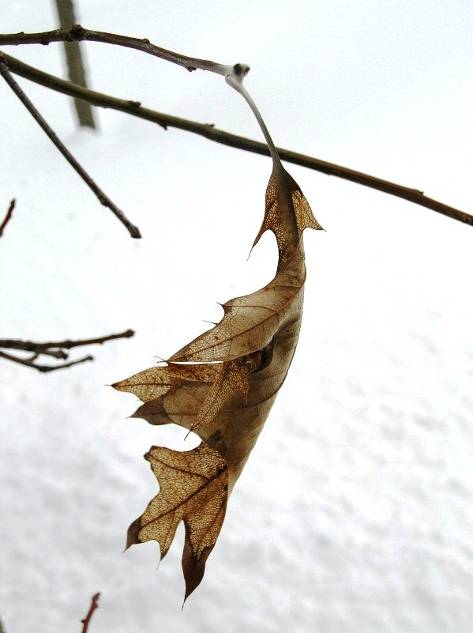 Spend winter in webs as 2nd, 3rd or 4th instars
25-400 caterpillars/web
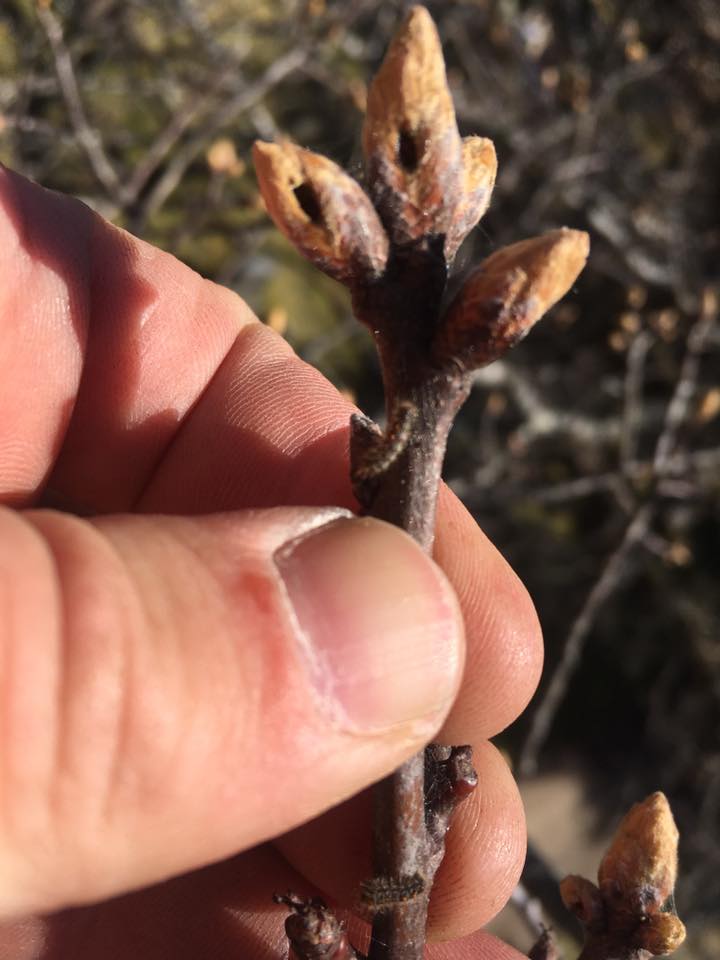 Browntail Moth – Life Cycle
Caterpillars emerge in late April and May
Feed on foliage until late June
Molt three to five times
Cast skins have toxic hairs on them
Photo: Bath, ME Division of Forestry, Facebook
No Tents
Tent-makers
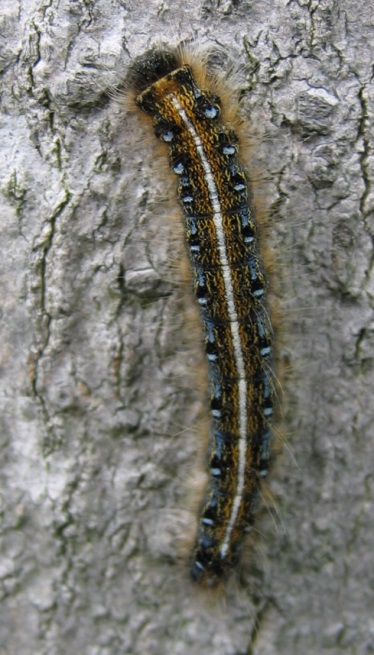 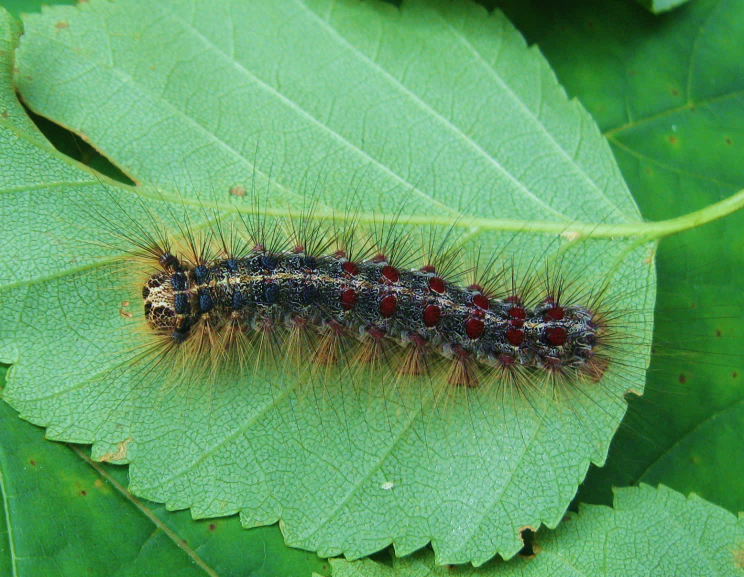 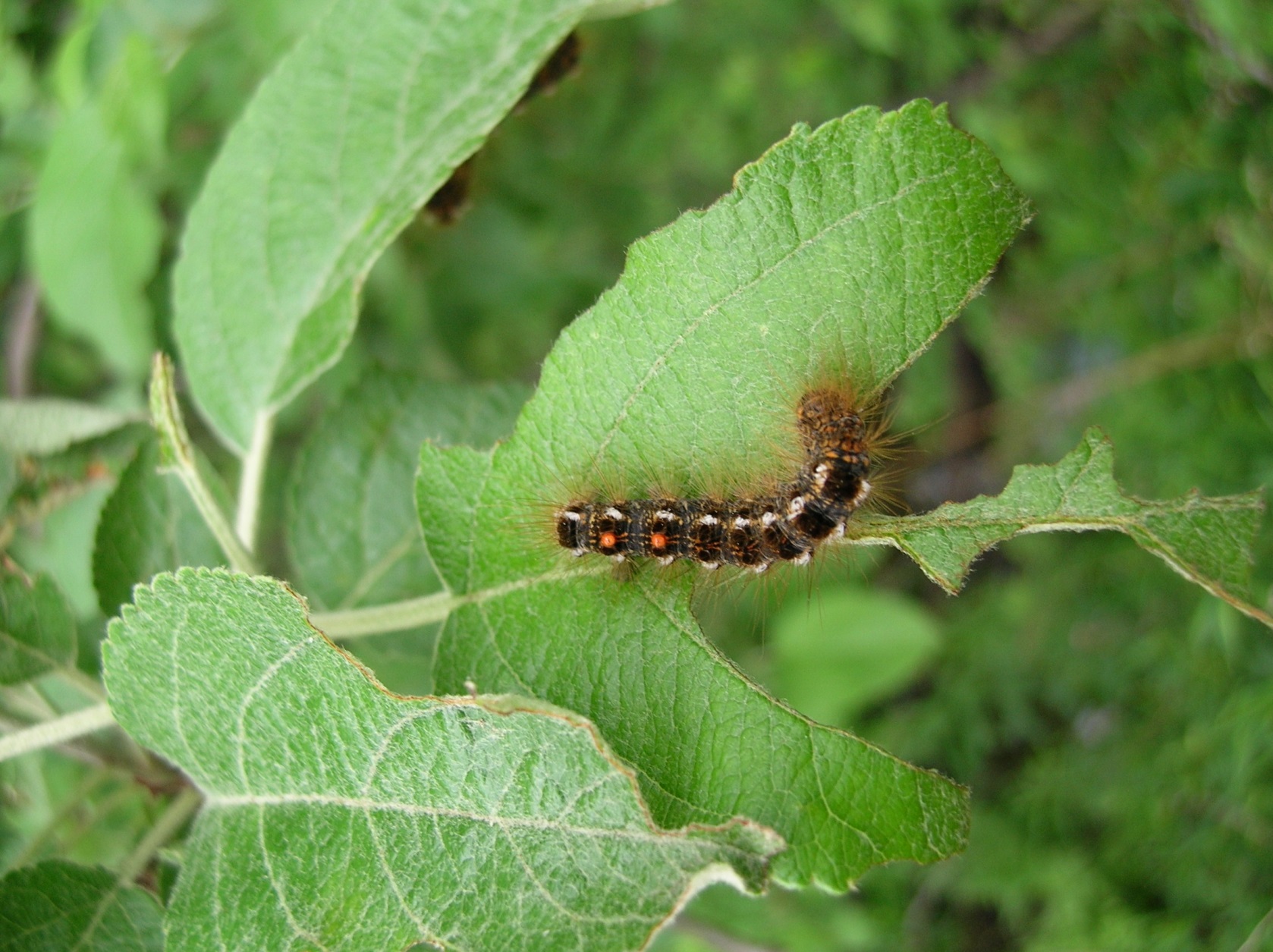 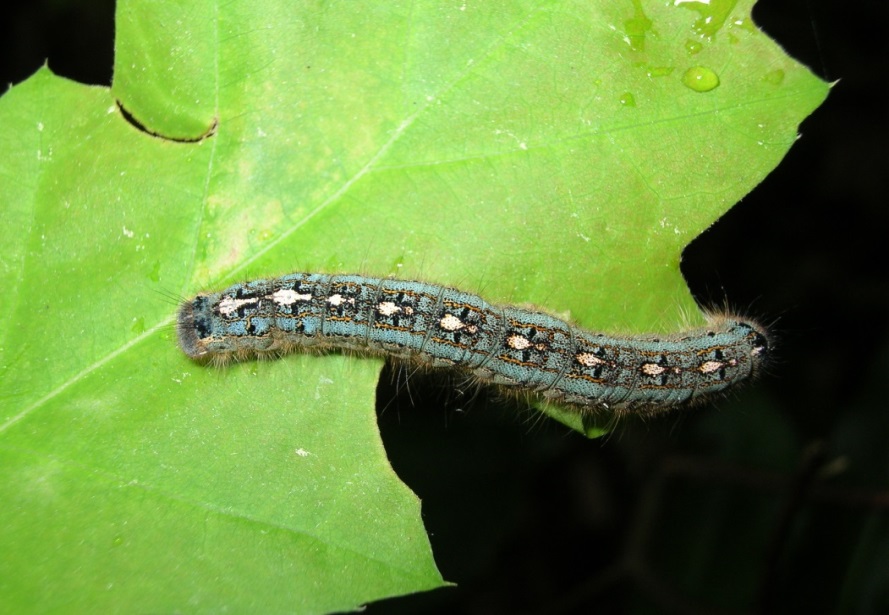 Browntail Moth - Life Cycle
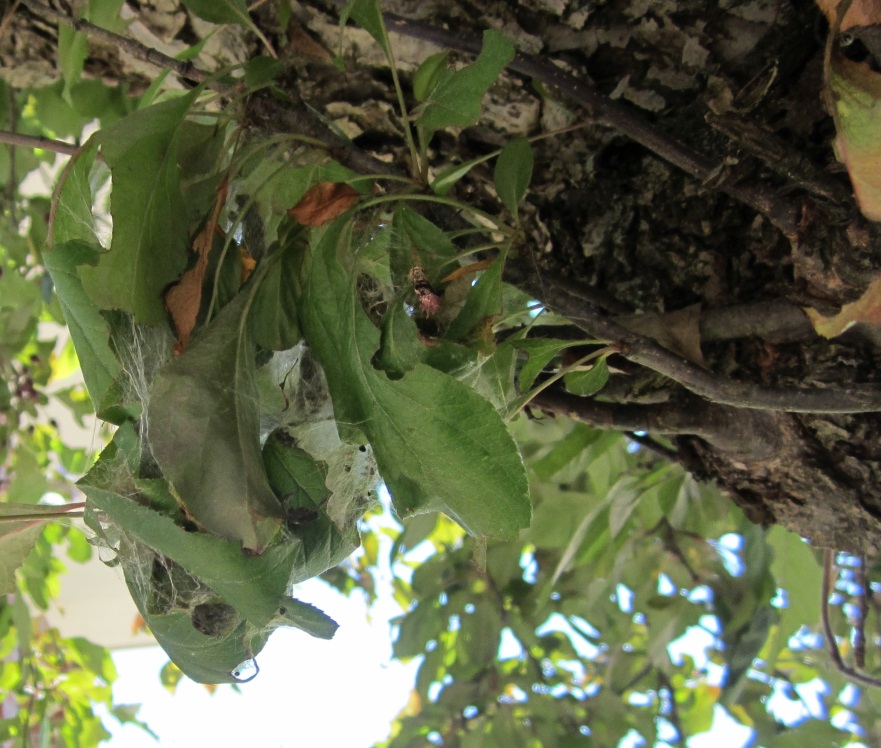 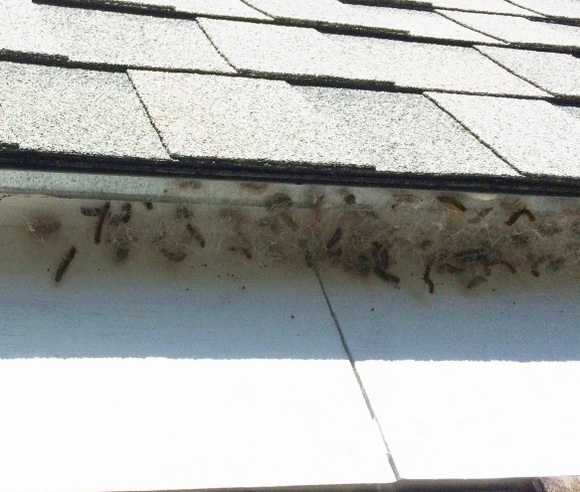 In late June – early July
Caterpillars move around looking for a good place to spin a cocoon and pupate
They make cocoons in leaves, on branches, on buildings, under eaves and boats
Cocoons are full of toxic hairs!
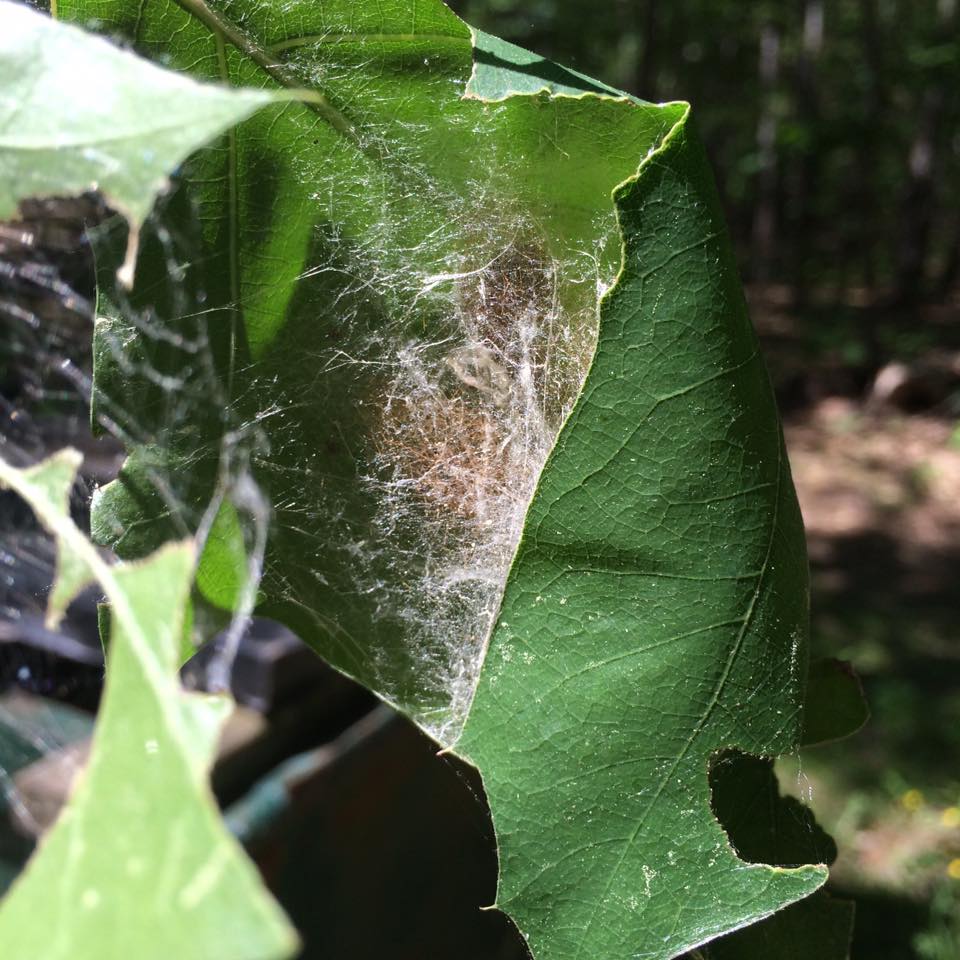 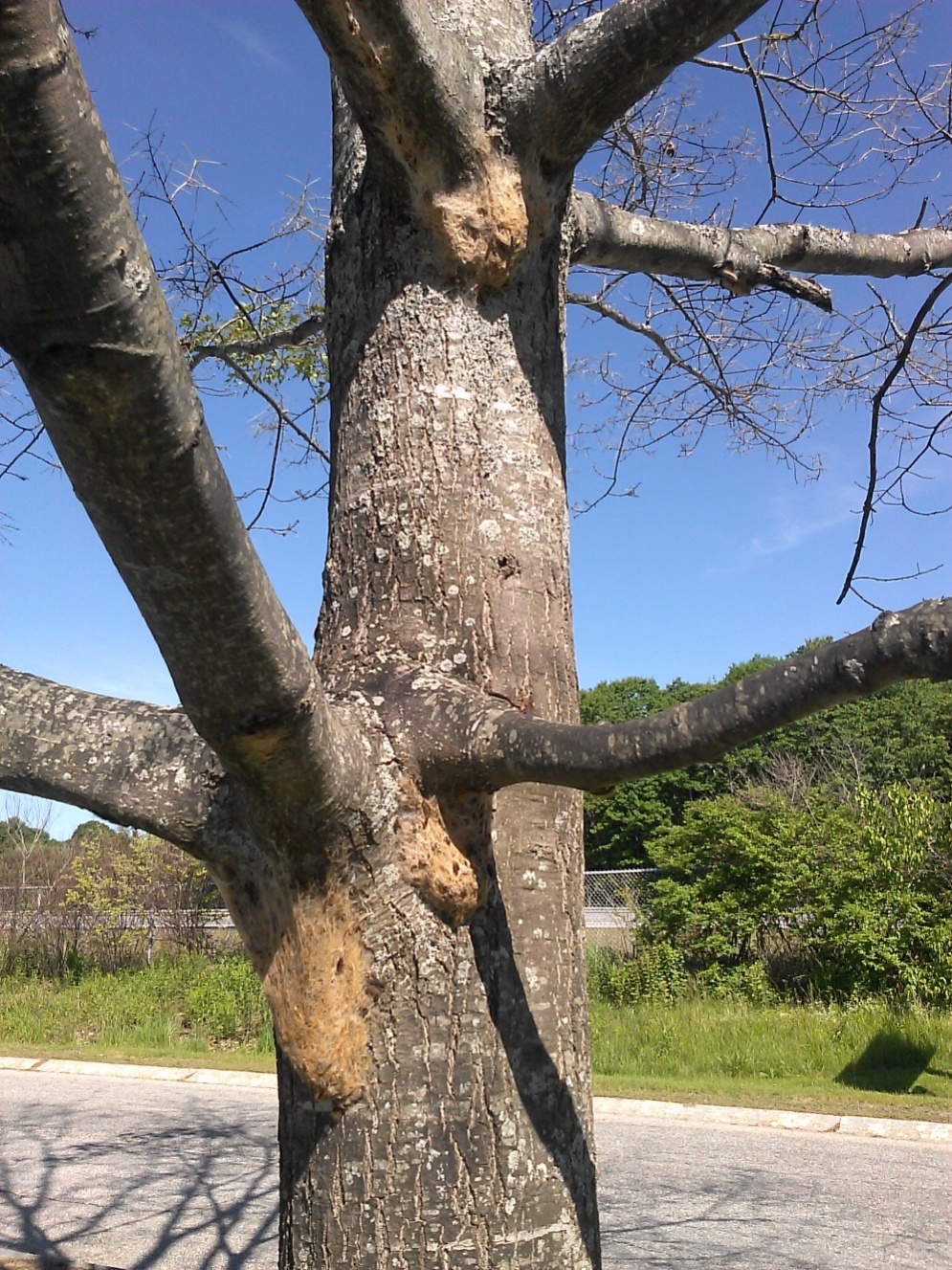 Photo: Midcoast Maine Browntail Moth Support Facebook
Browntail Moth - Life Cycle
Moths emerge from cocoons in July
Attracted to lights (flight activity peaks b/w 10pm and Midnight)
Deposit eggs on host leaves.
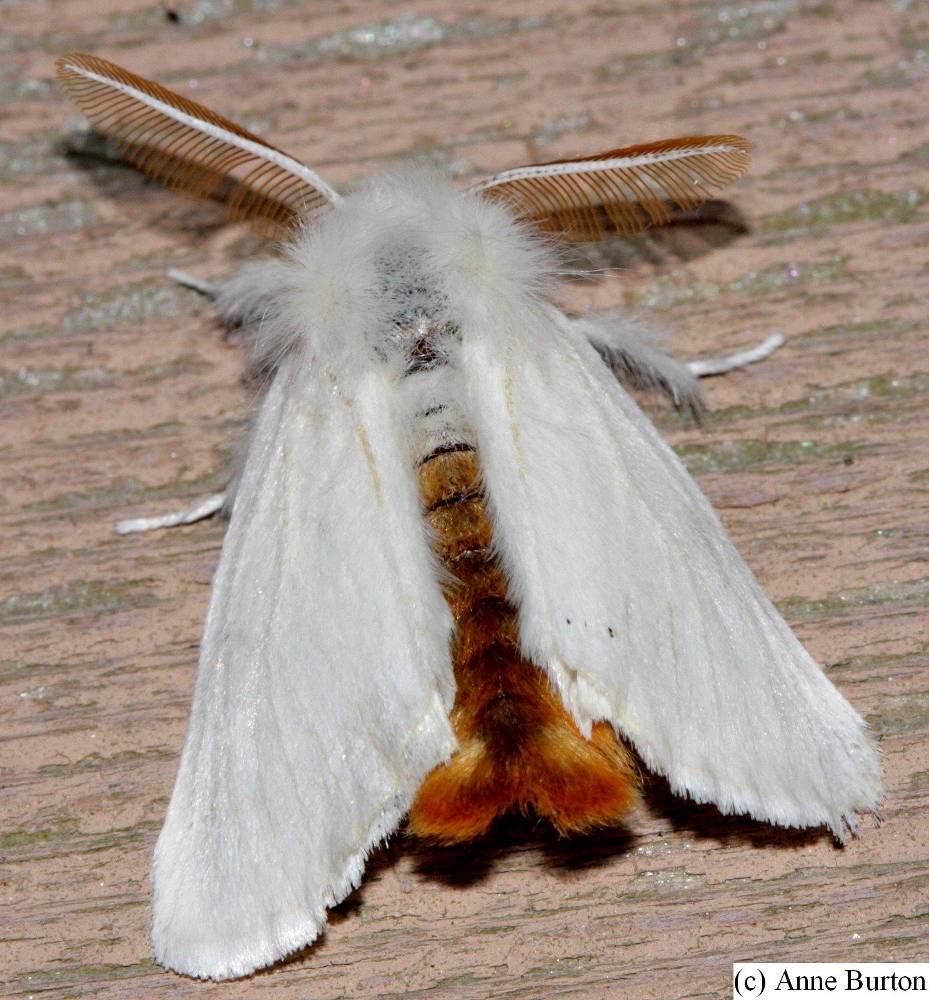 Browntail Moth Life Cycle
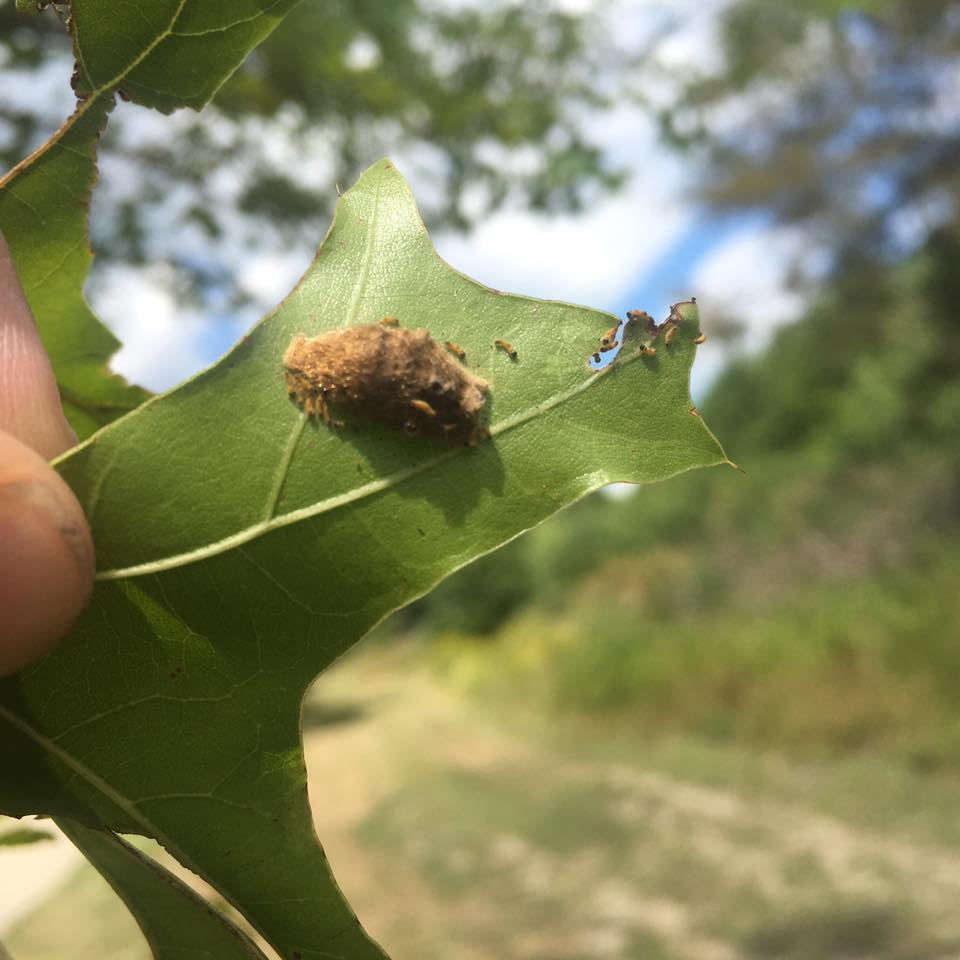 In July (Mid-Late) Eggs are deposited on leaves of host trees
Oak, birch, apple other hardwoods & shrubs
200-400 eggs
Covered hairs from female’s abdomen
Prefer non-current-year-defoliated

Eggs hatch in August
Photo: Bath, ME Division of Forestry, Facebook
Browntail Moth - Life Cycle
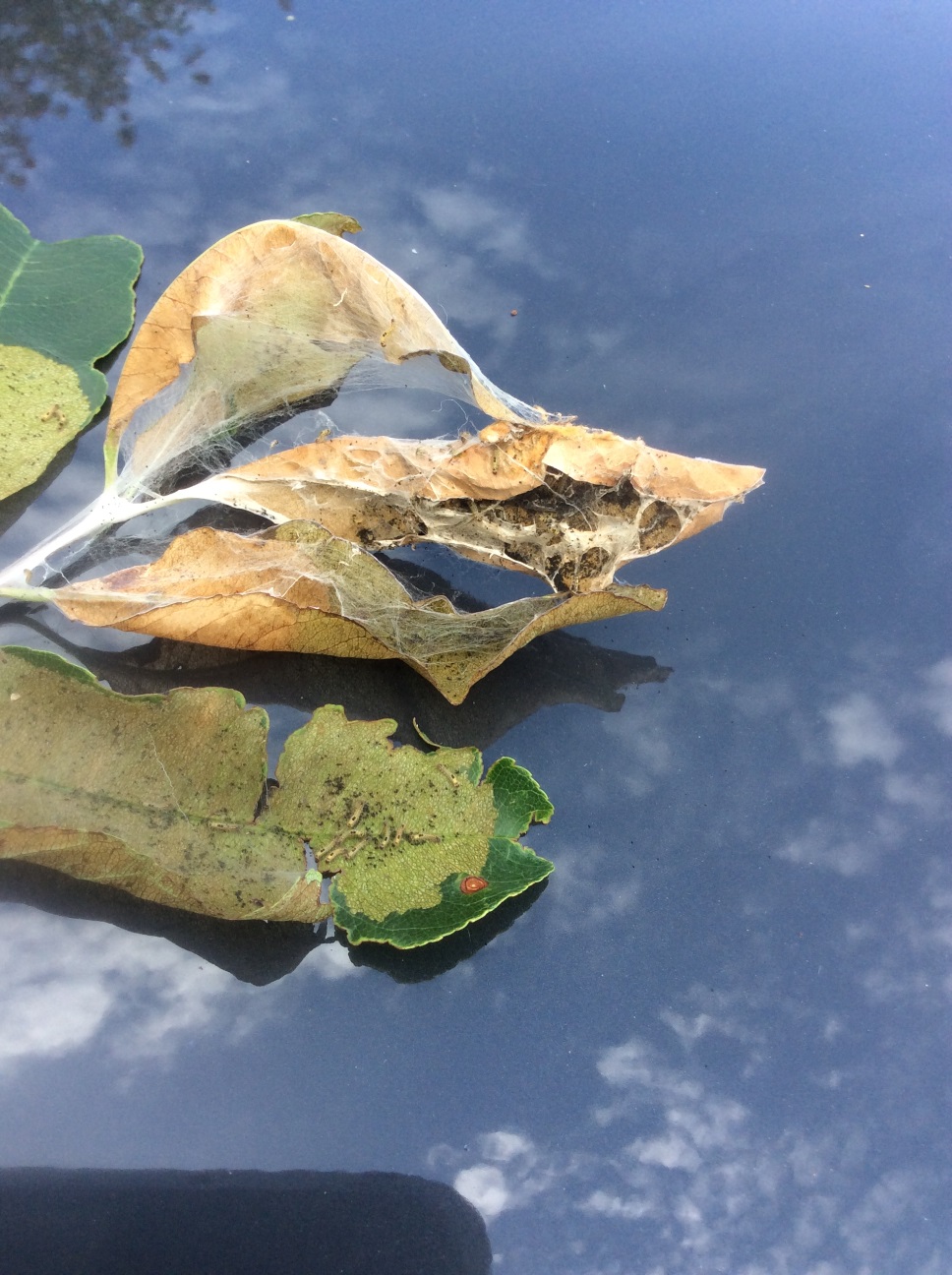 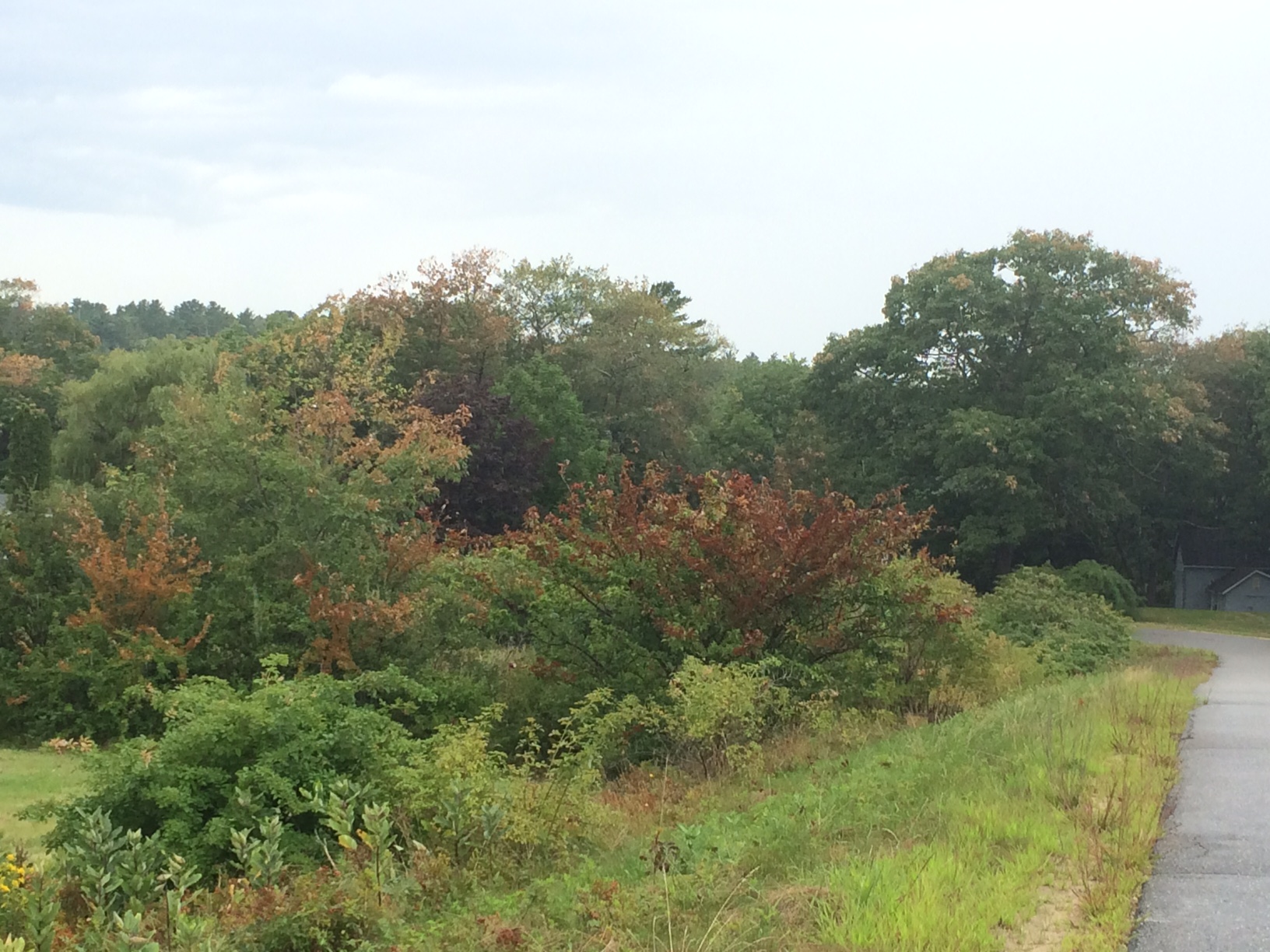 Caterpillars skeletonize leaves and tie leaves together and to twig with silk
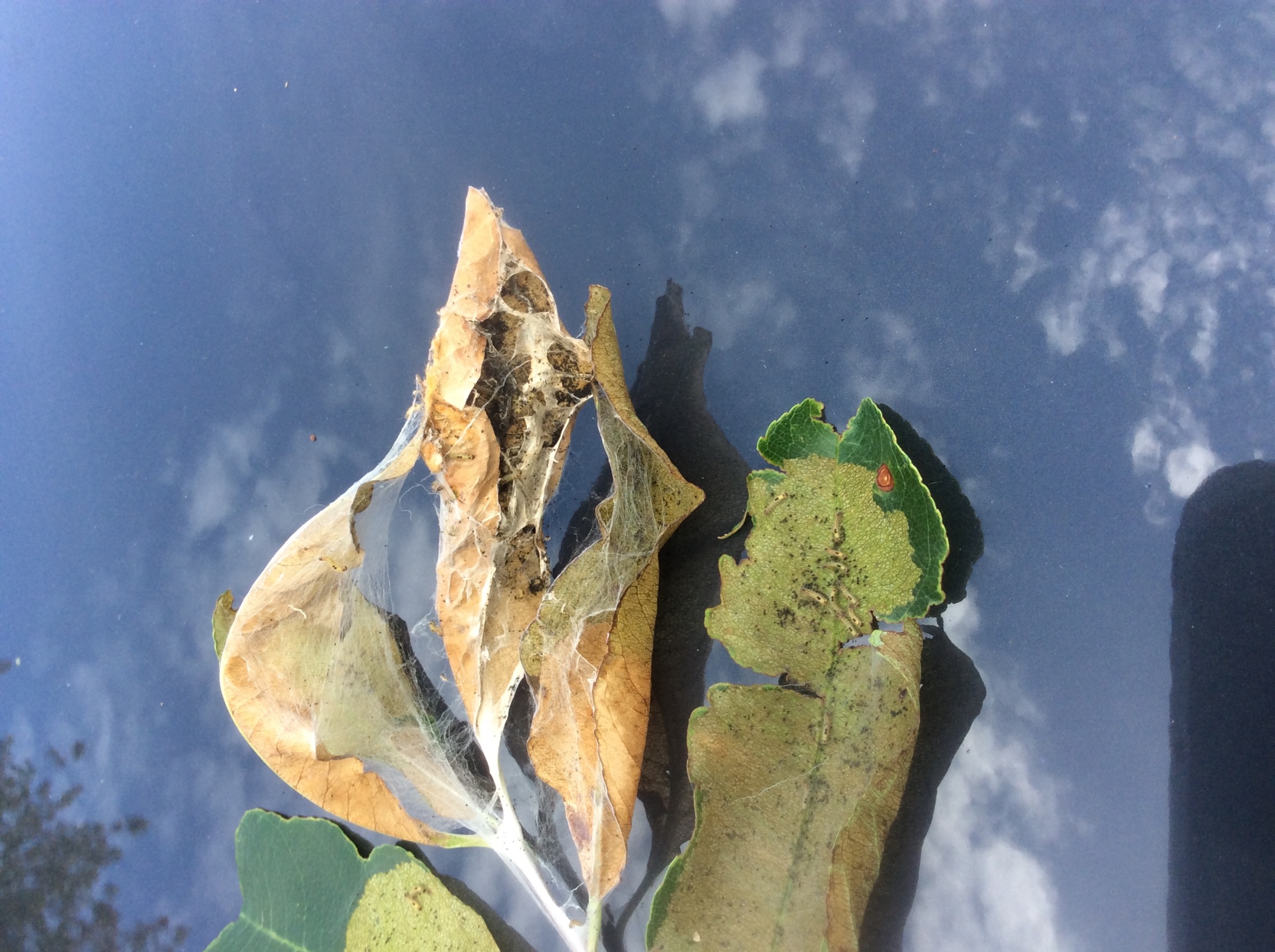 Personal Protection Precautions
Insecticide Treatment 
(Newer Approach)
Personal Protection Precautions, Limit Outdoor Lights
Survey, Clip and Destroy Webs,  Line up Insecticide Treatment
Insecticide Treatment BEFORE June,
Personal Protection Precautions
Highest Exposure Risk for Hairs*
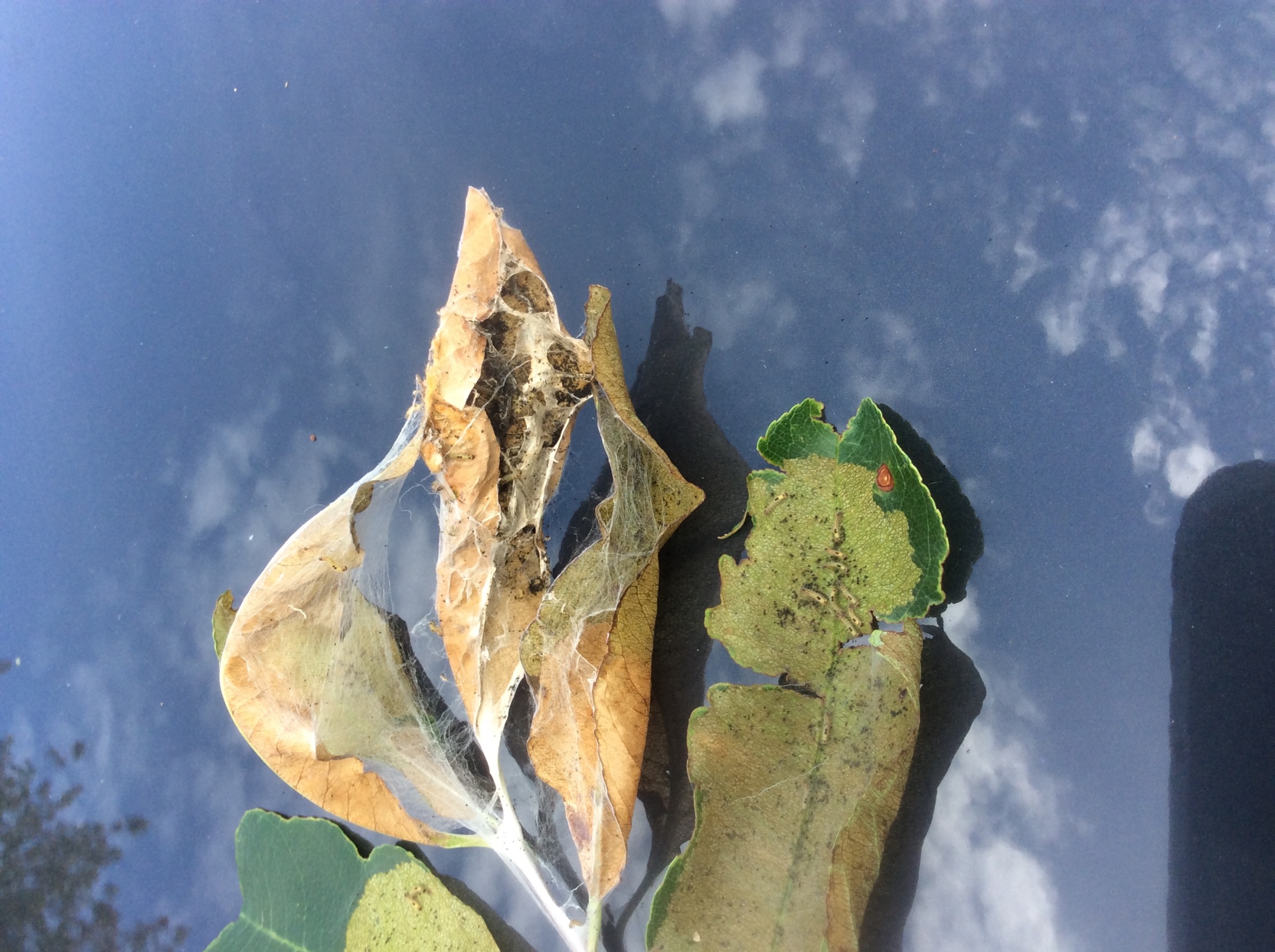 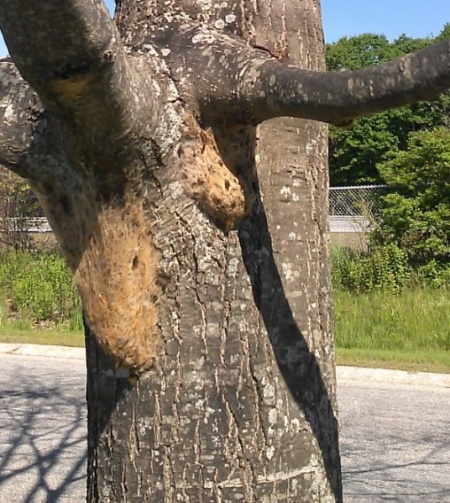 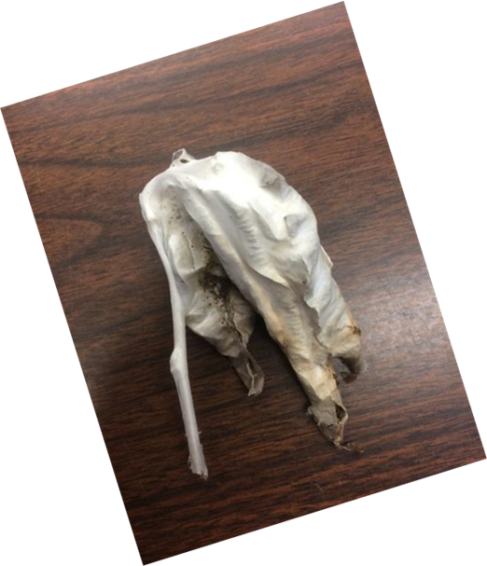 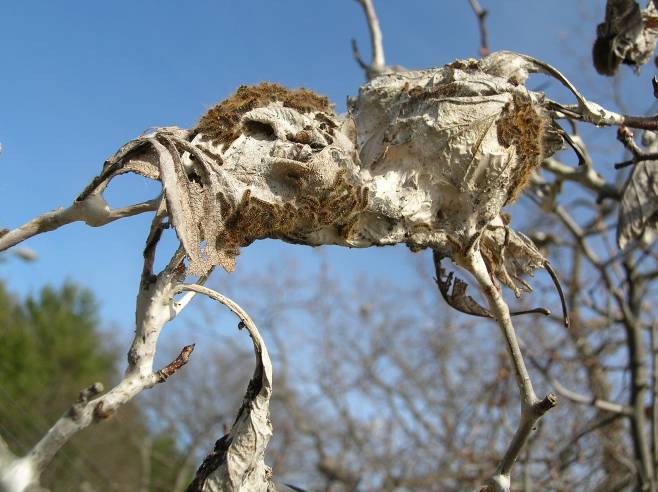 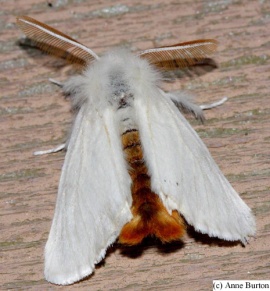 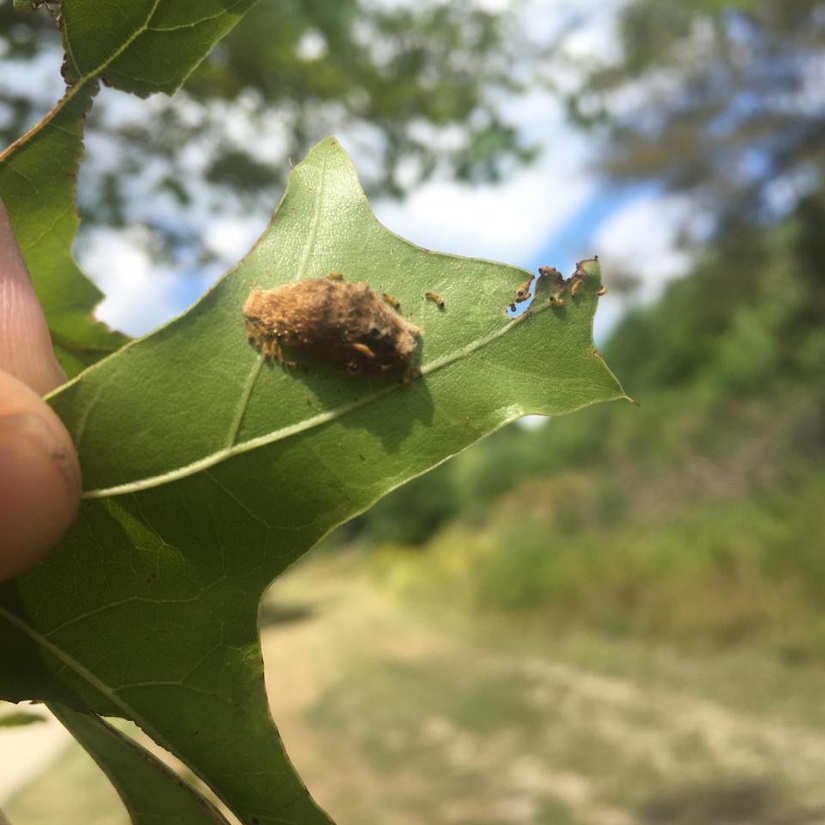 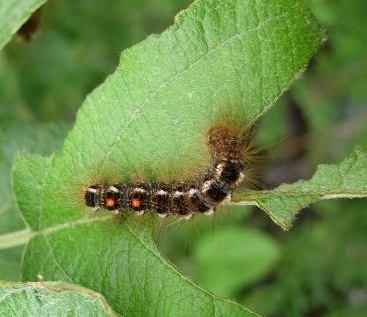 Toxin in hairs is extremely stable (3+ yr); exposure most likely in dry conditions.  In infested areas use PPP whenever conducting activities that might stir up hairs.
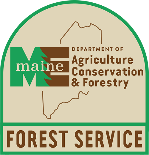 *
Photos by MFS except: Adult: Anne Burton, Egg mass: Bath Division of Forestry
Control: don’t move BTM
When traveling late May-July to BTM infested areas: 

DO NOT PARK under/near infested ornamental/street trees!
New infestations anecdotally tied to locations with high populations (E.g. Eddington, Old Town, Burnham) 

CHECK that you are  not moving larvae, cocoons, moths
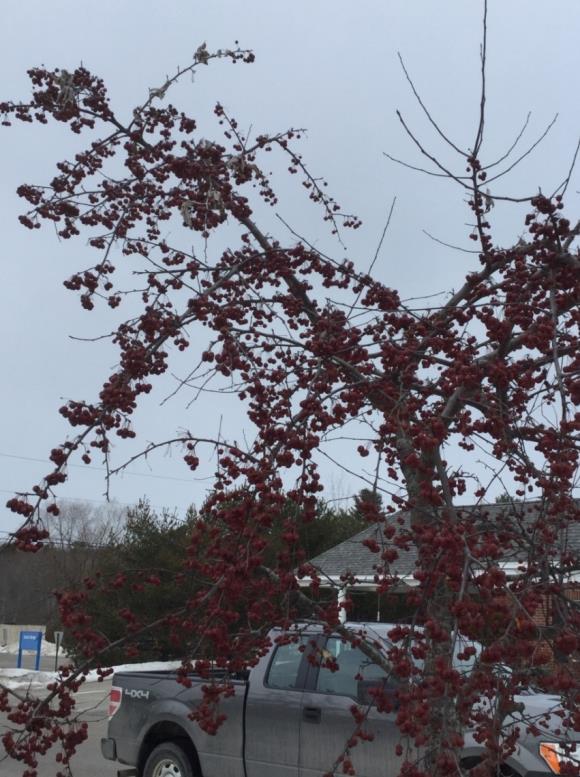 Precautions & Personal Protection:Avoid Exposure to BTM Hairs
Summer: June through August – in areas where a BTM population is known/suspected:
Avoid exposure to hairs – personal protection is key

Avoid places heavily infested by caterpillars. 

Dry laundry inside to avoid having the clothing become impregnated with toxic hairs.
Primary activities of concern
In infested areas: year-round:
Wear protective clothing when
Mowing
Raking
Weed whacking
Uncovering boats etc. 
   from under tarps
Cleaning cocoons or 
    caterpillars from sheds,
    porches, eaves, etc.
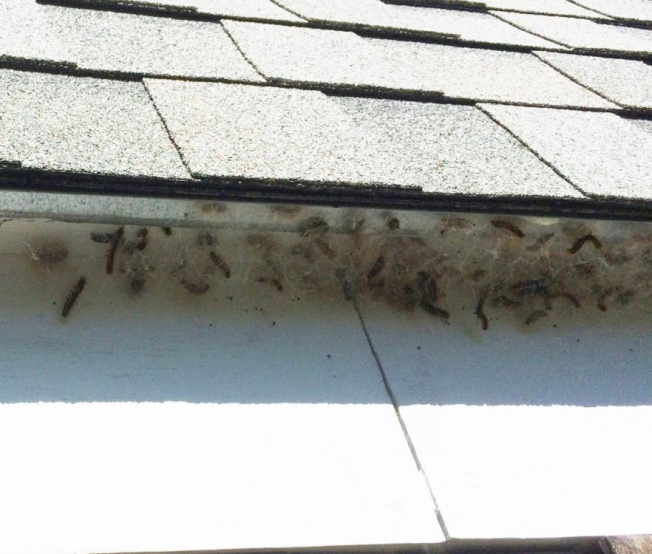 Browntail Moth - Precautions
Year round  - in infested areas
Use caution cleaning debris left by caterpillars because the toxin is extremely stable and remains a hazard for a number of years.
Gardening
Brush removal, chipping
Opening camp or cottages
Working Outdoors in Known Infested Areas
Wet down area with a hose or work on a damp day as moisture helps keep the hairs from becoming airborne there by minimizing contact.

Use a HEPA vacuum to remove browntail moth caterpillars from buildings, driveways, equipment.
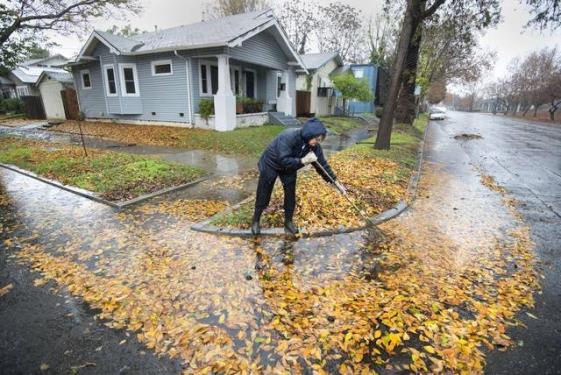 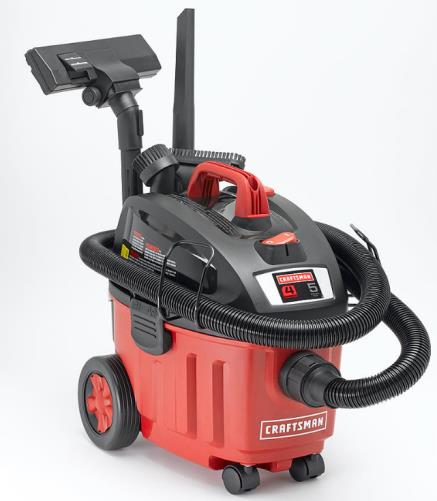 Browntail Moth - Precautions
When doing things that stir up caterpillar hairs wear Personal Protective Equipment:
Coveralls - tightly closed at neck, wrists and ankles
Respirator and goggles
Head covering and gloves

Pre-contact poison ivy
 wipes may help
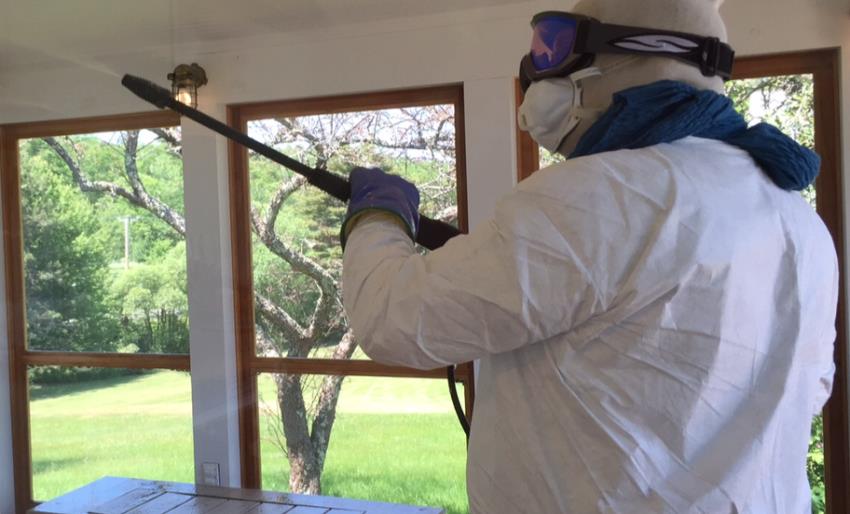 Sarah Devlin, Bangor Daily News
[Speaker Notes: N-95 respirator or dust mask filters 95% of airborne particles. Hairs are about 15 x larger than average dust particle so a well fitting dust mask should work. Get the kind with metal on nose. Wont fit well over a beard though.]
Browntail Moth – Post-contact
Take a cool shower (or go swimming)

Change clothes after any activity that might involve contact with browntail moth hairs.

Use Duct tape to pull hairs off exposed skin
How can Browntail Moth be Managed?
Cold winter temperatures do NOT kill browntail moth 
Wet, cool springs when populations are high allow diseases to kill caterpillars
Fungus
Virus
Other natural enemies not effective at high populations
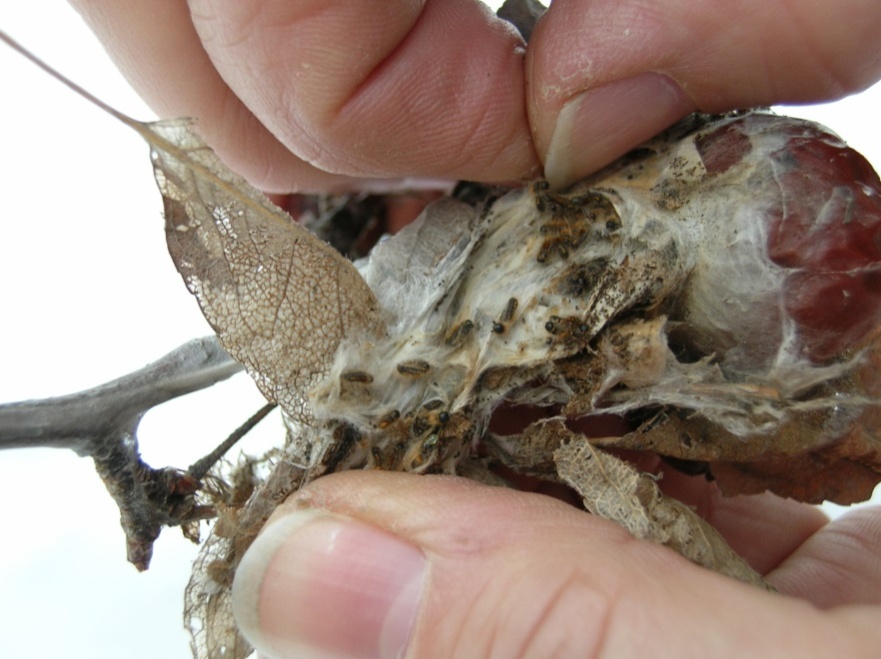 Reduce Browntail Moth Populations in Winter
Winter webs are pruned 
Remove, burn or soak in soapy water
Risk of contact with hairs is low (use gloves)
DESTROY the webs
BEFORE mid-April
List of arborists willing to do this work available from Maine Forest Service (287-2431).
Chemical control of larvae
Chemical control in the spring – BEFORE the end of May
Later spraying does not reduce exposure to hairs
Hire a licensed pesticide applicator
More effective if control is widespread
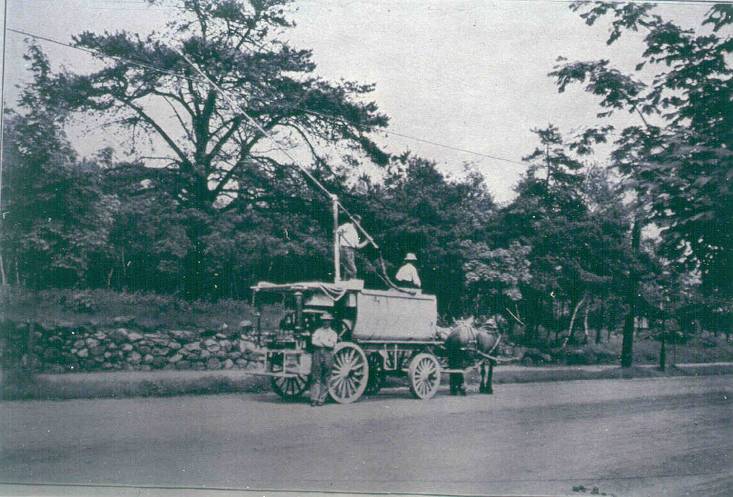 List of arborists willing to do this work available from Maine Forest Service (287-2431).
Most Insects Are Beneficial to Us and the Environment!
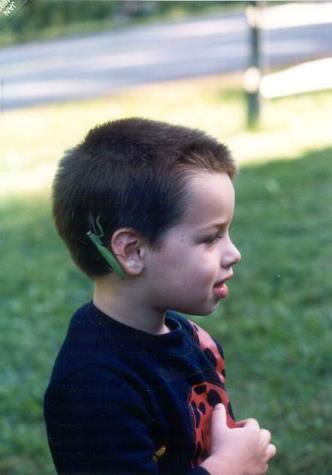 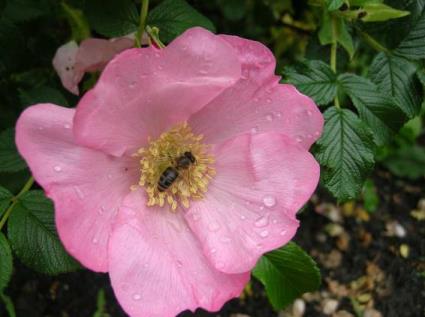 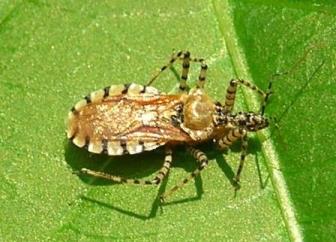 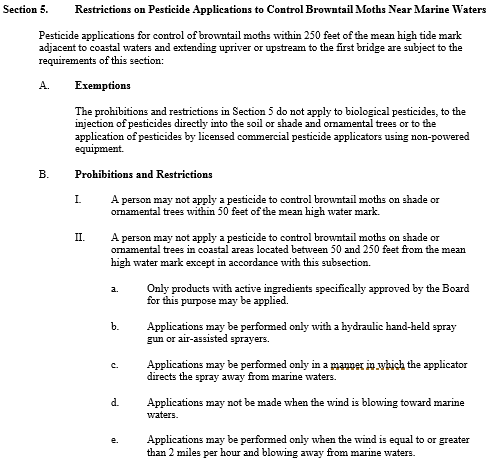 BPC Chapter 29 Rules Sec 5
Products Allowed in 50-250’ of Marine Waters/ Definition of Biological Pesticide
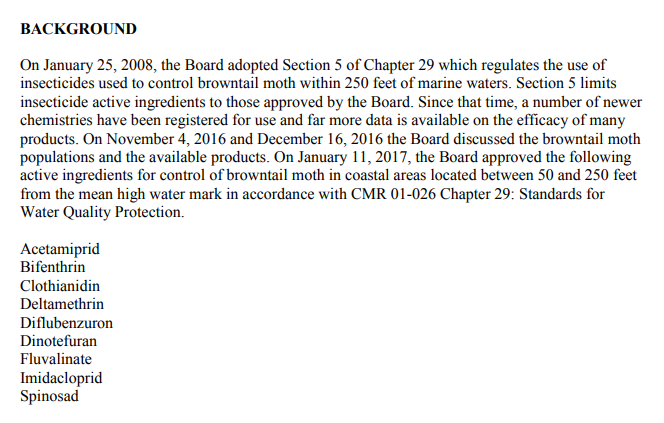 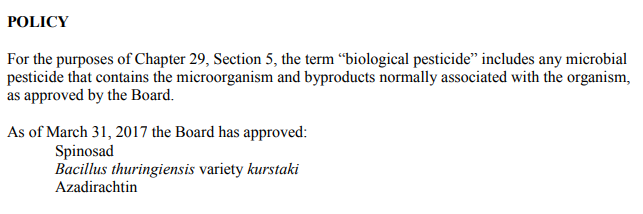